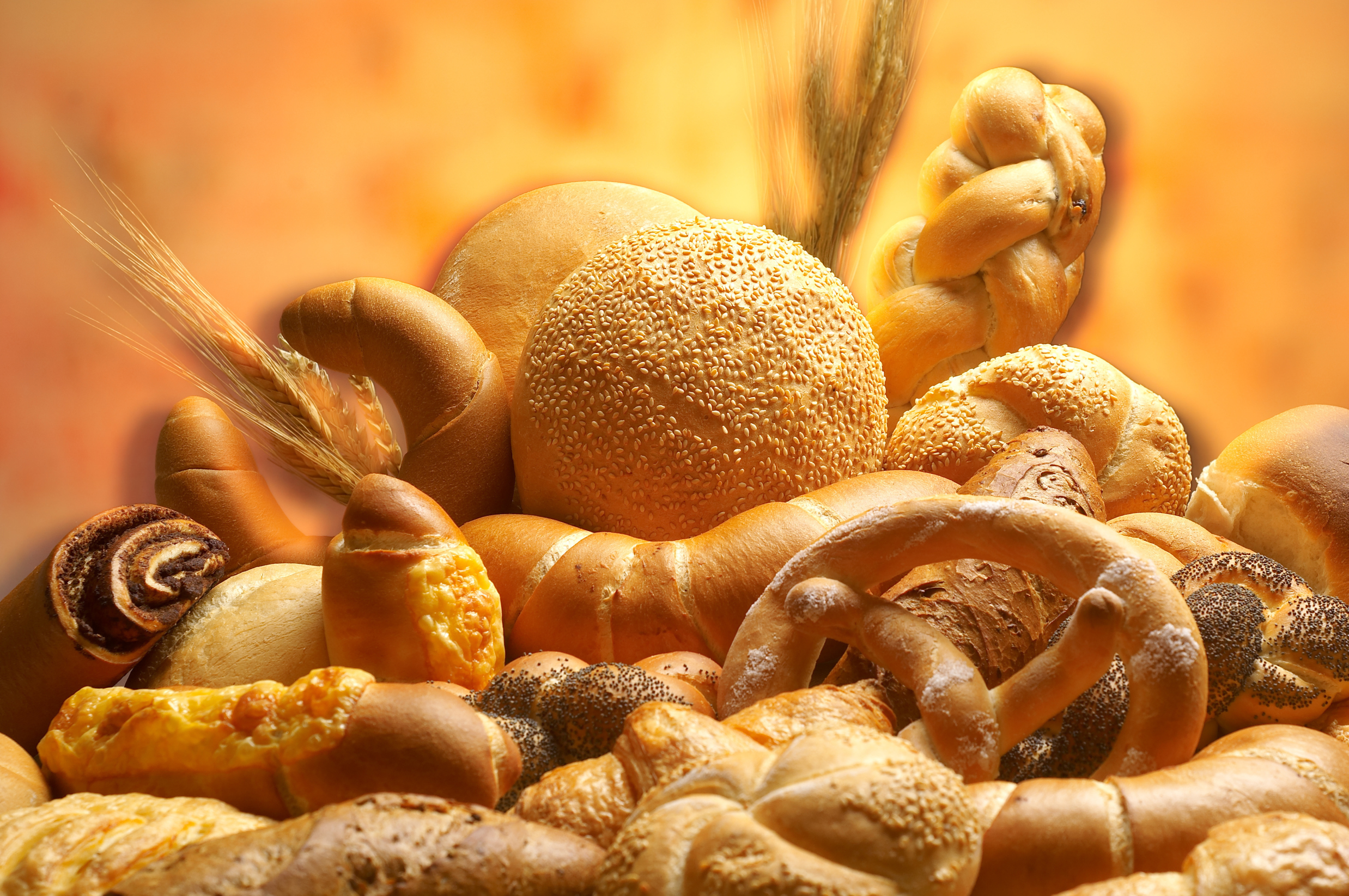 «Дар маленького зернышка:
крымское хлебосольство»
Романовский колледж индустрии гостеприимства
Директор Пальчук Марина, канд. пед. наук
У каждого свой хлеб. 
Каждый по своему воспринимает и ценит его. 
Но главное для всех: хлеб – это жизнь!
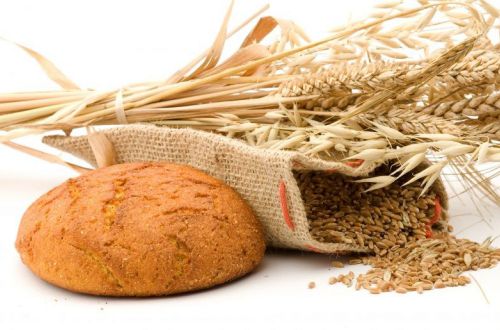 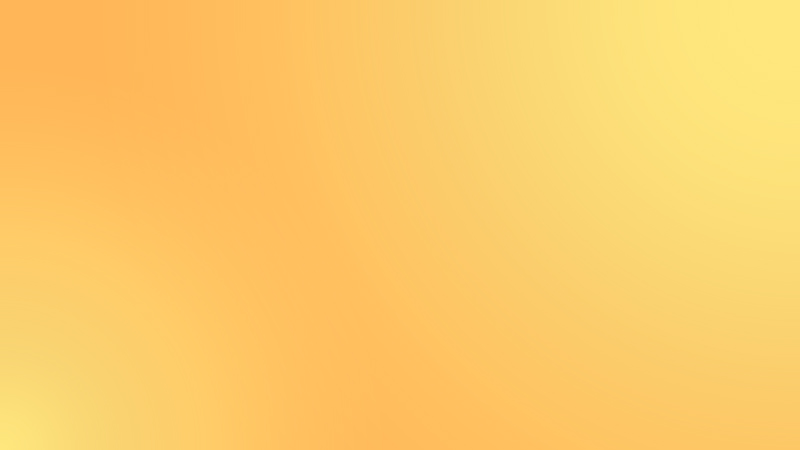 Крымчане хлебосольны. Дорогих гостей мы встречаем хлебом-солью.
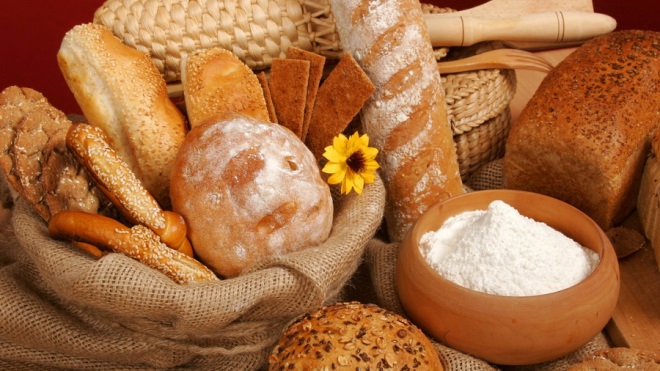 Издавна у славян существовал обычай:люди, преломившие хлеб, становятся друзьями на всю жизнь.
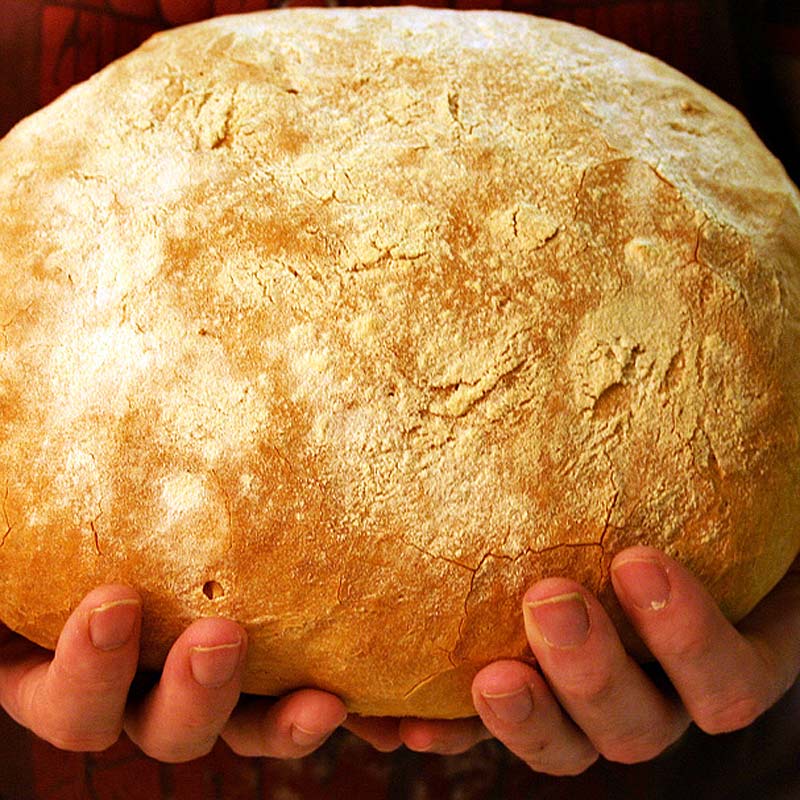 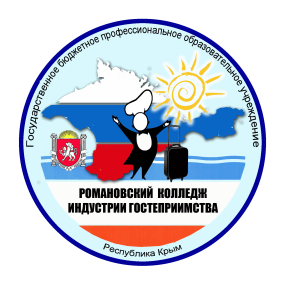 Над входом в пекарни, хлебные лавки и булочные вывешивали большие кренделя, сделанные из металла или дерева.
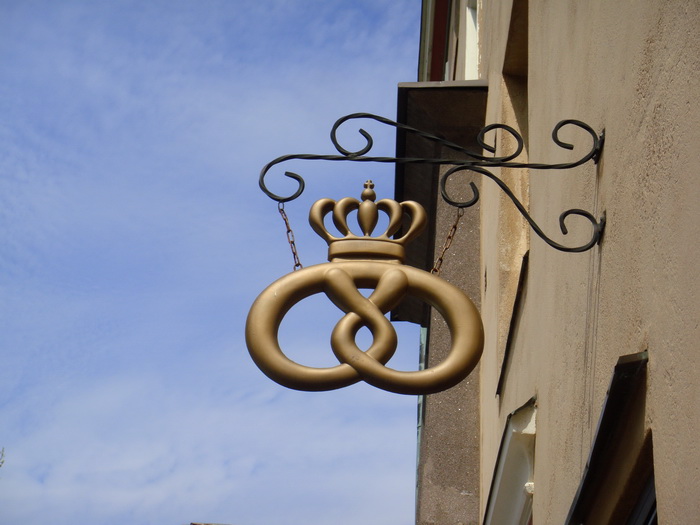 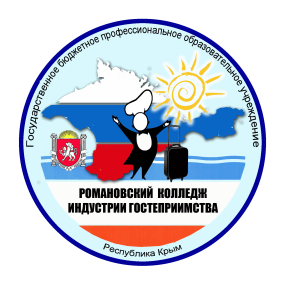 В Республике Крым насчитывается около 125 этносов, среди которых наиболее численными являются:
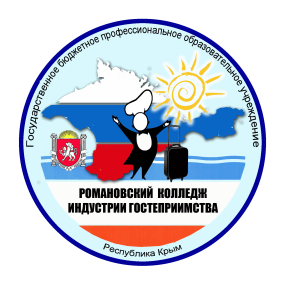 Традиционная выпечка народов Крыма
У каждого народа существует исторически сложившийся ассортимент хлеба и хлебобулочных изделий.
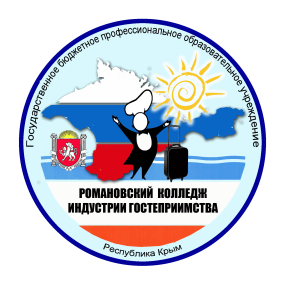 Русская традиционная выпечка
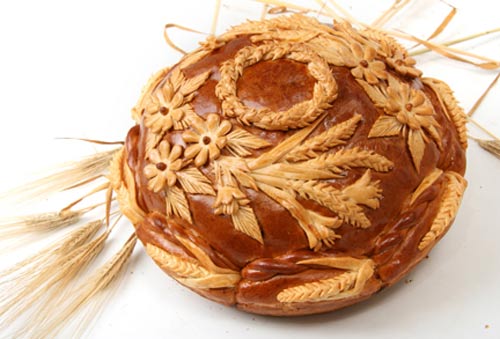 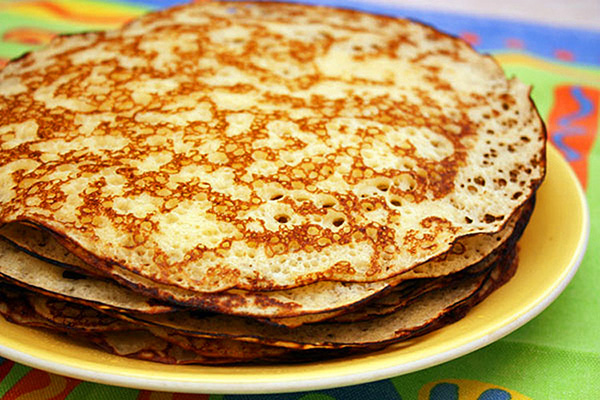 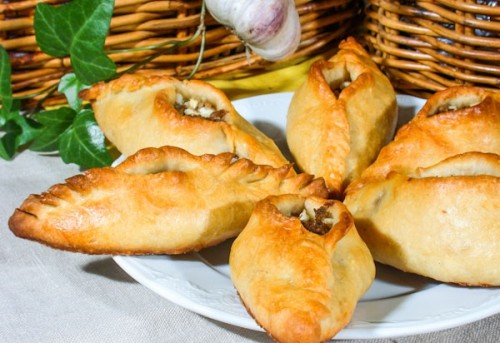 Каравай
Блины
Расстегаи
Южные народности одними из первых овладели техникой приготовления муки, именно поэтому для крымской кухни свойственна разнообразная выпечка: пироги, пышки, кулебяки, караваи, крендели, калачи.
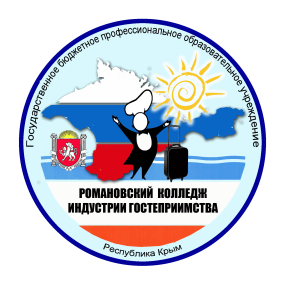 Караимская традиционная выпечка
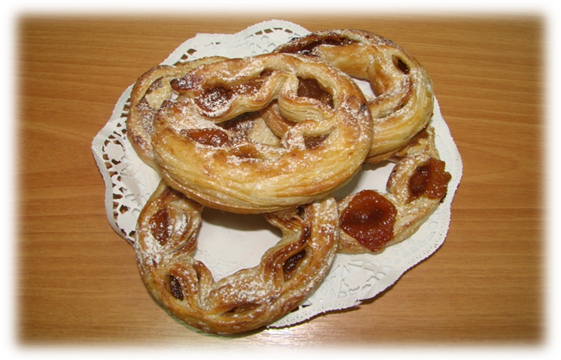 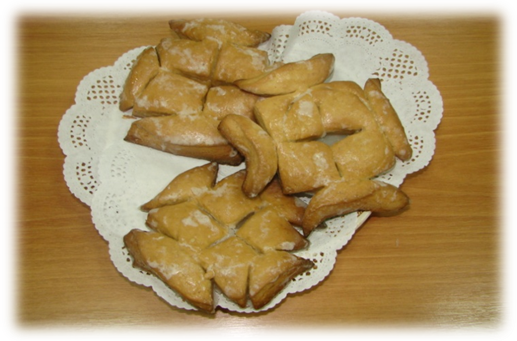 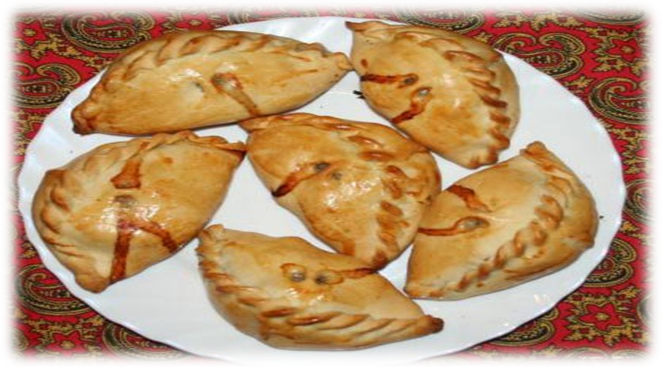 Караимские пирожки
Псатыр
Калачих
«Хорошая хозяйка из теста и мяса испечет пирог, плохая — мясо поджарит, а из теста сделает лепешку»
(известная караимская поговорка)
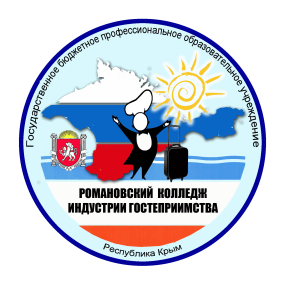 Крымско-татарская традиционная выпечка
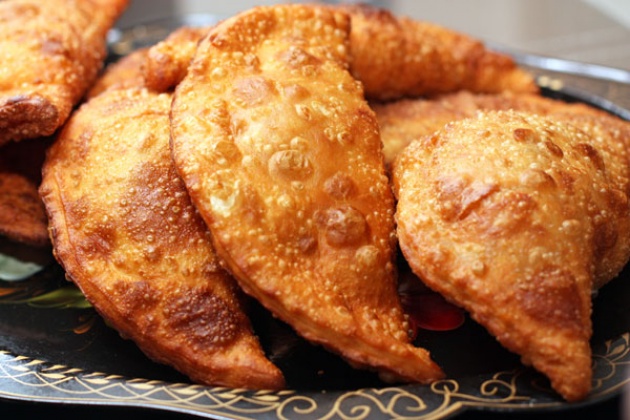 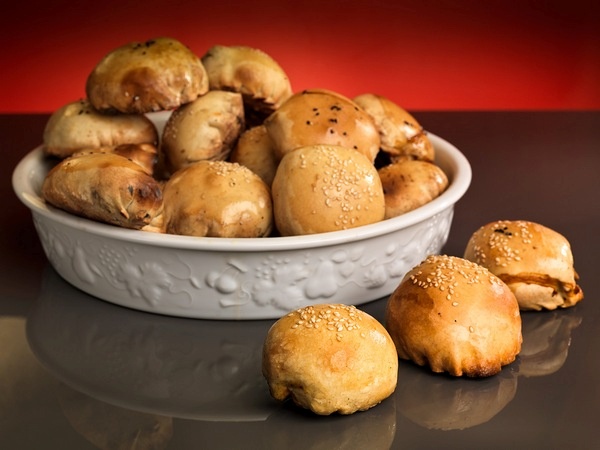 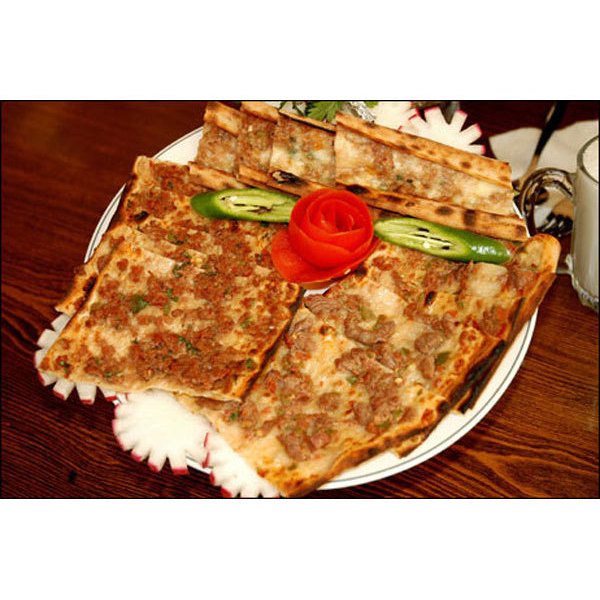 Чебуреки
Самса
Этли Икмэк
В древности представители этого народа клялись хлебом.
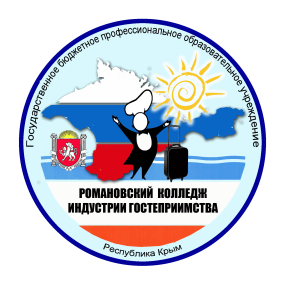 Армянская традиционная выпечка
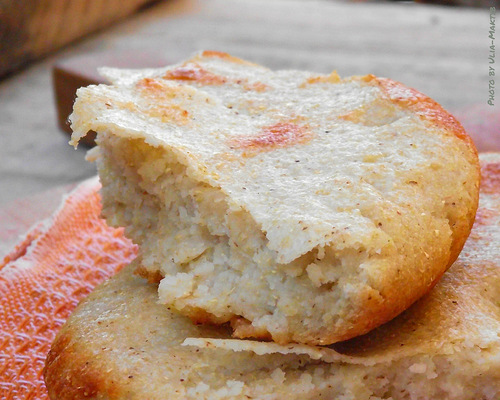 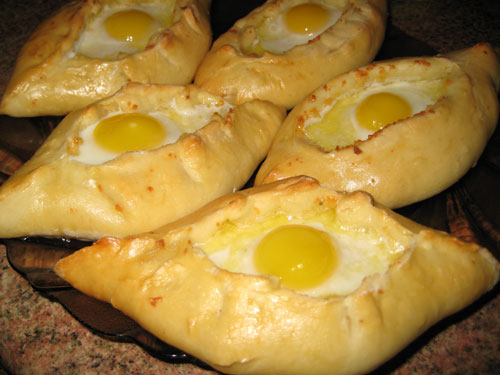 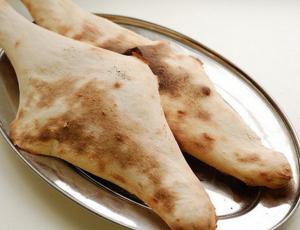 Хачапури
Мчади
Хлеб Шоти
Хлеб — фаворит армянской кухни и появляется он на столе первым!
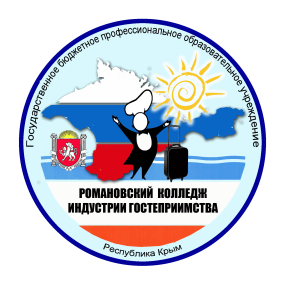 Белорусская традиционная выпечка
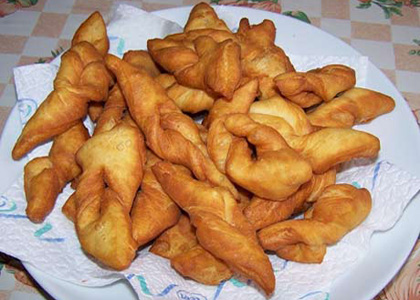 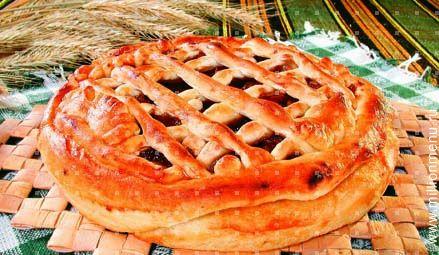 Дзяд
Хворост картофельный
Хлеб белорусский всегда в почете!
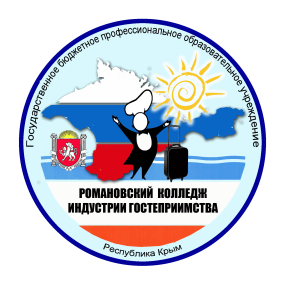 Греческая традиционная выпечка
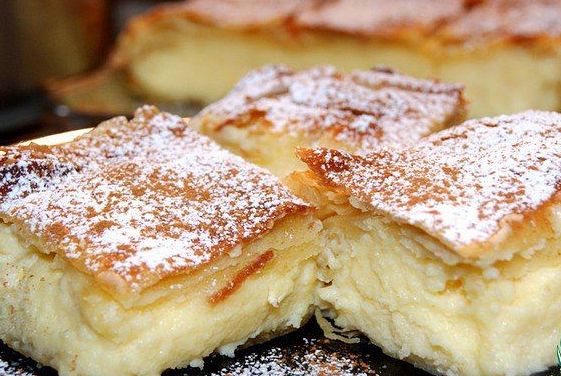 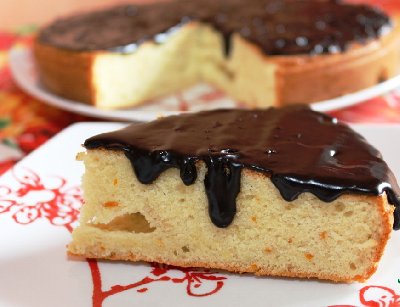 Пирог Ревени
Бугаца
В старину зерновые культуры составляли основу рациона греков. 
Особой популярностью пользовалась выпечка из пшеницы и ячменя.
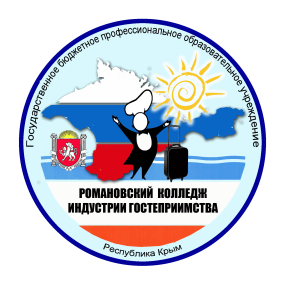 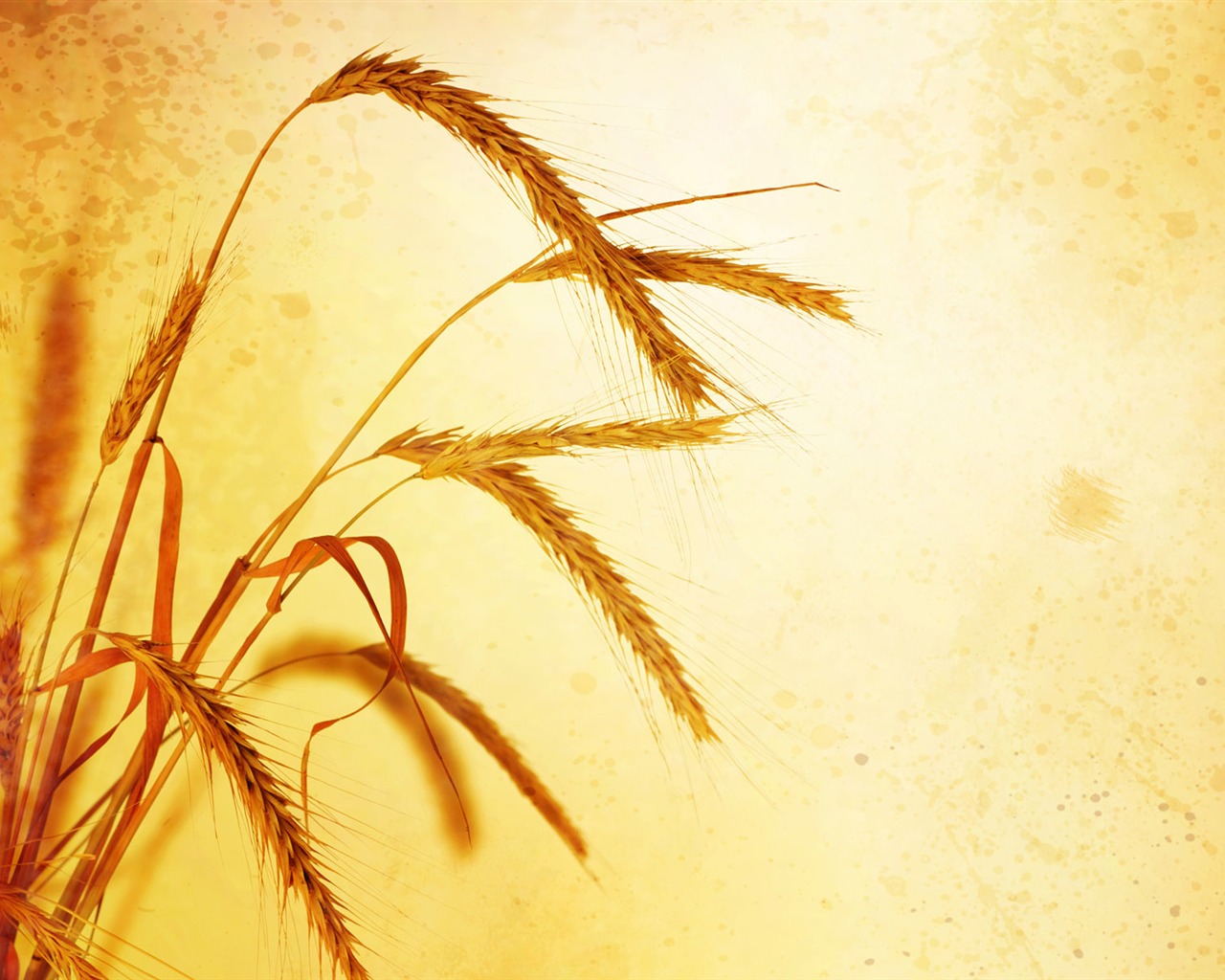 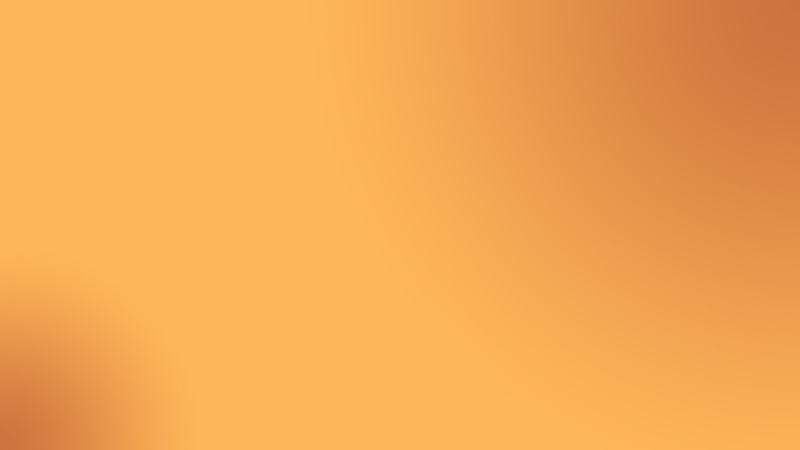 Хлеб – посол мира 
и дружбы между 
народами, остается
им и ныне.
Изменяется жизнь, 
переоцениваются 
ценности, а 
хлеб-батюшка, 
хлеб-кормилец 
остается самой 
большой ценностью.
Педагогический коллектив РКИГ ведет научно-исследовательскую работу по восстановлению кулинарных рецептов блюд и кондитерских изделий императорской семьи Романовых.
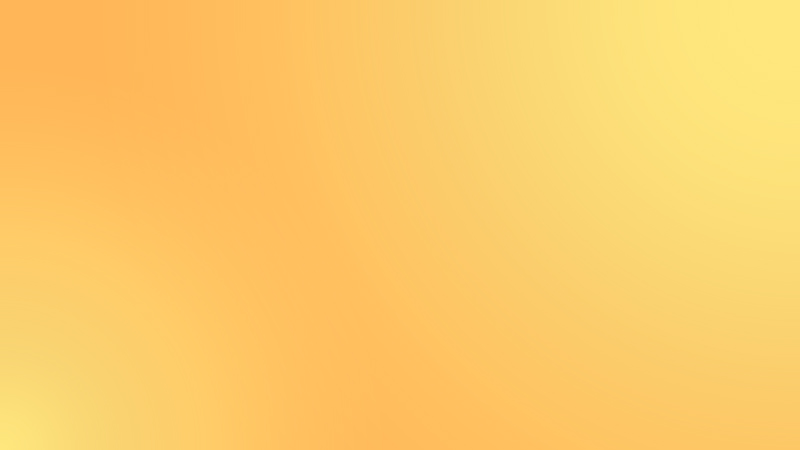 Приготовление хлеба
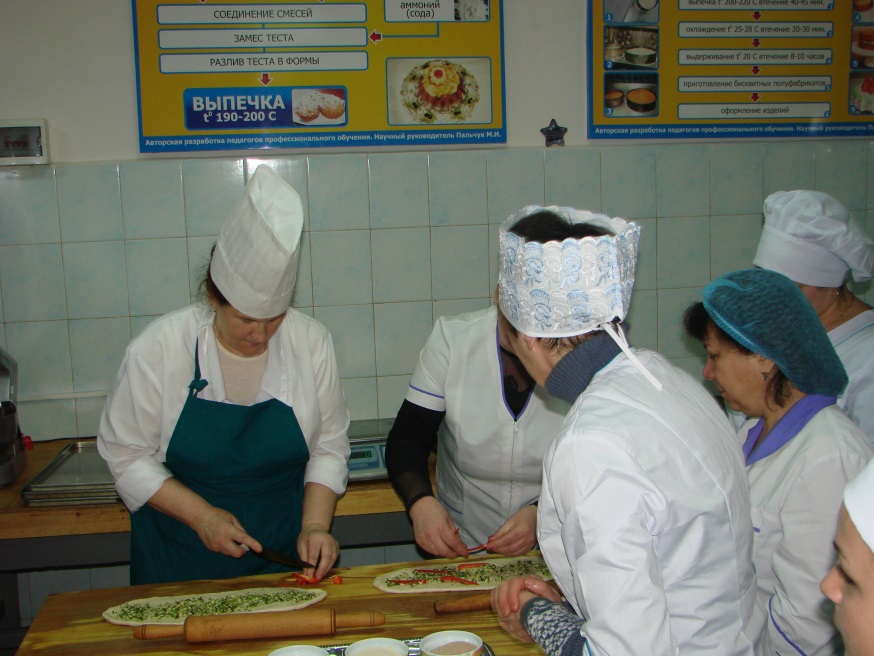 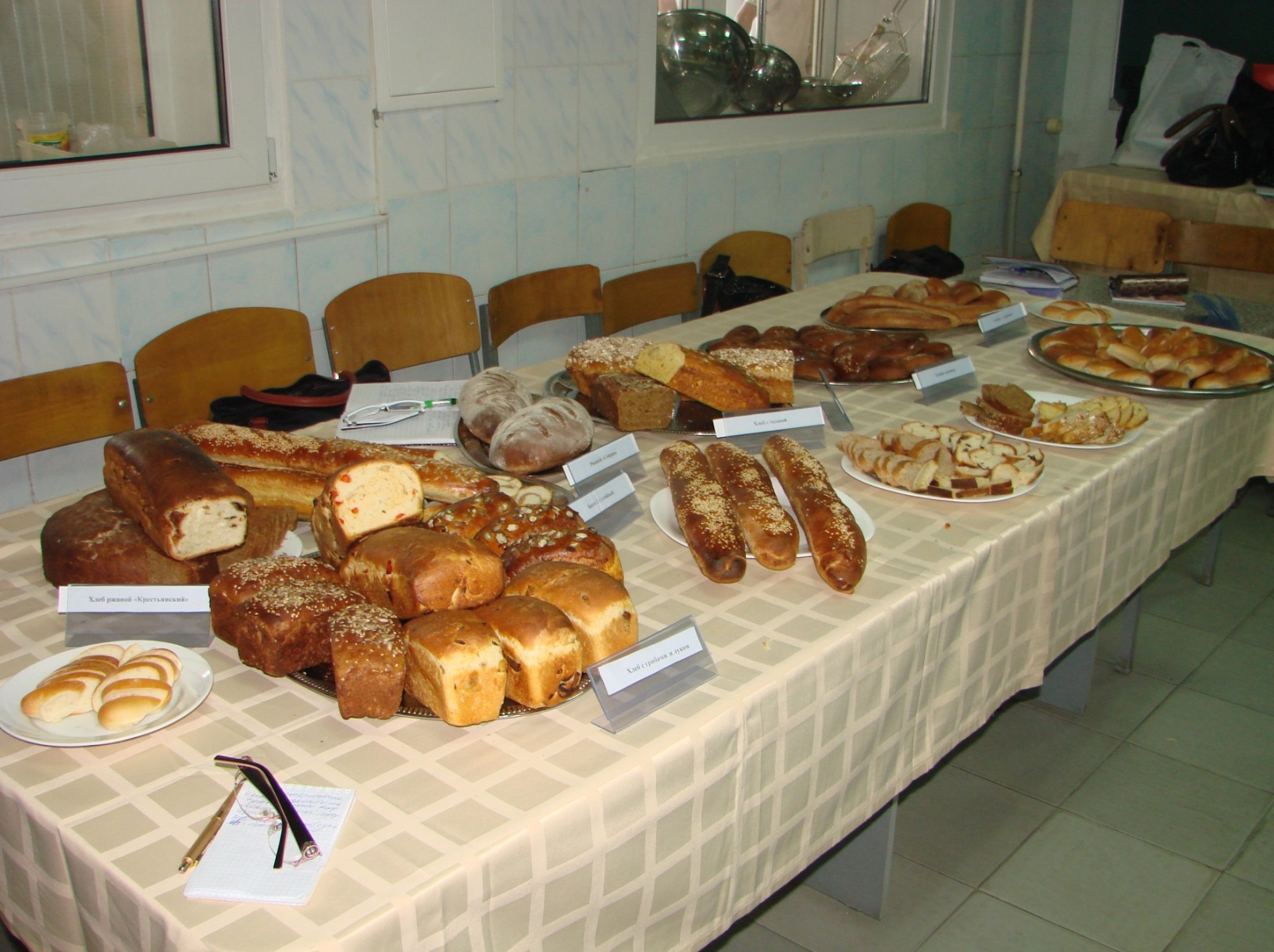 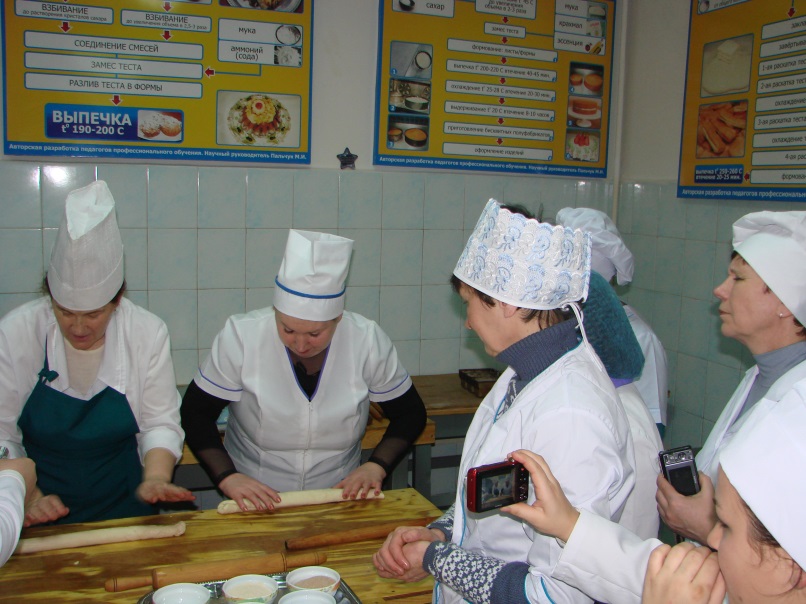 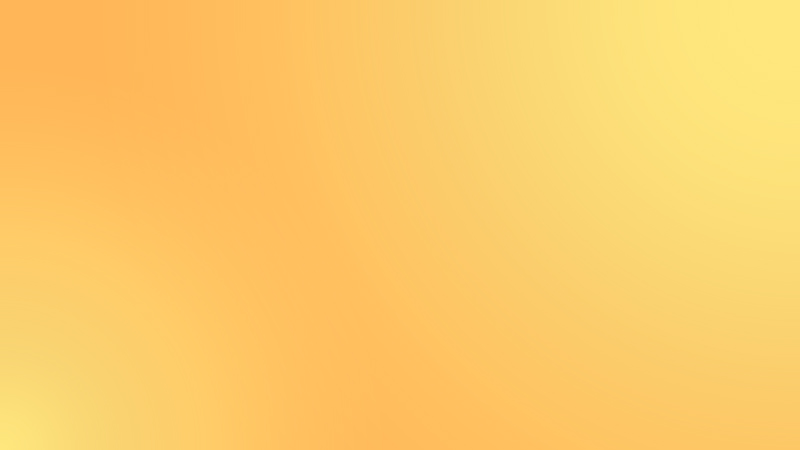 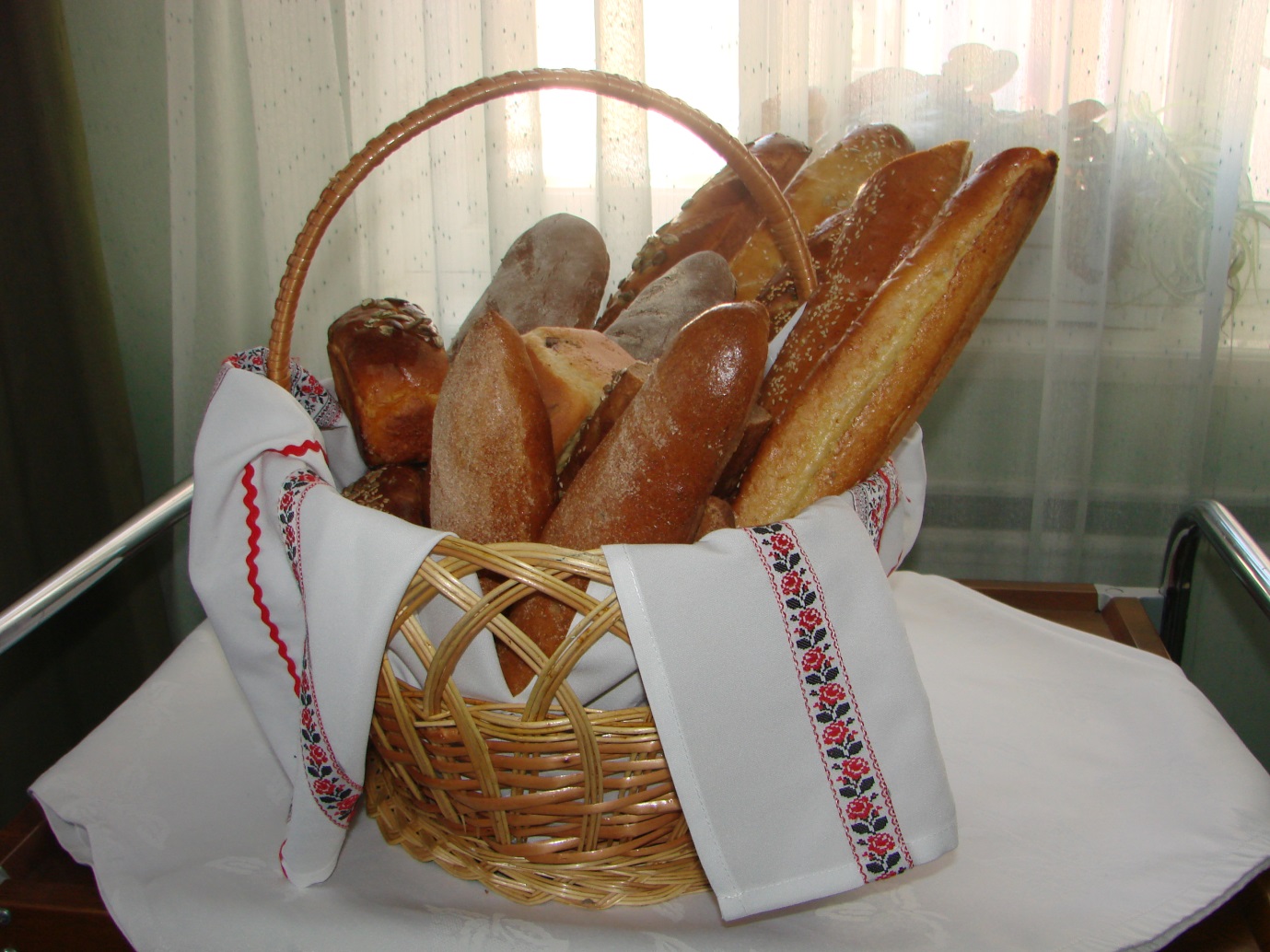 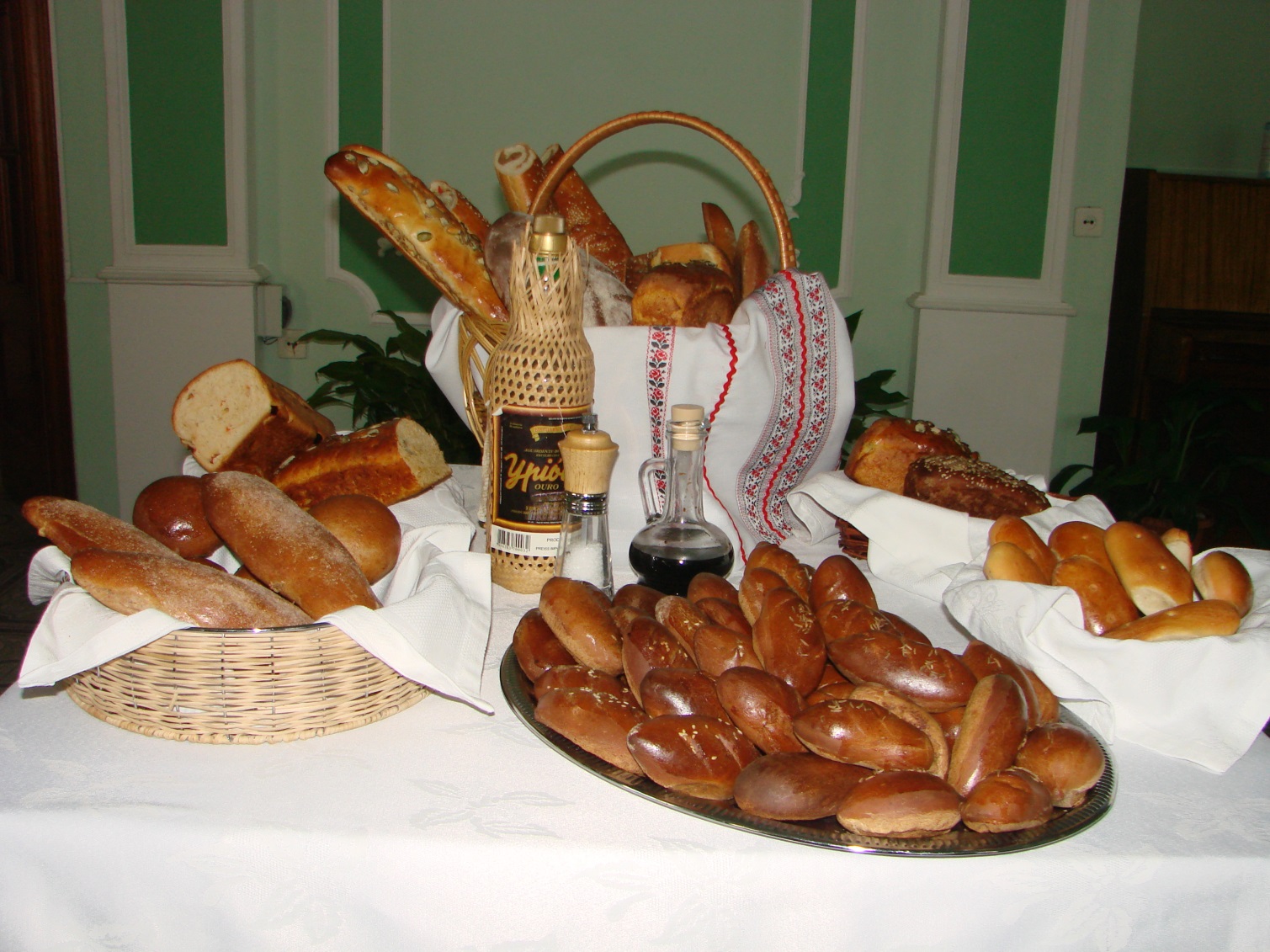 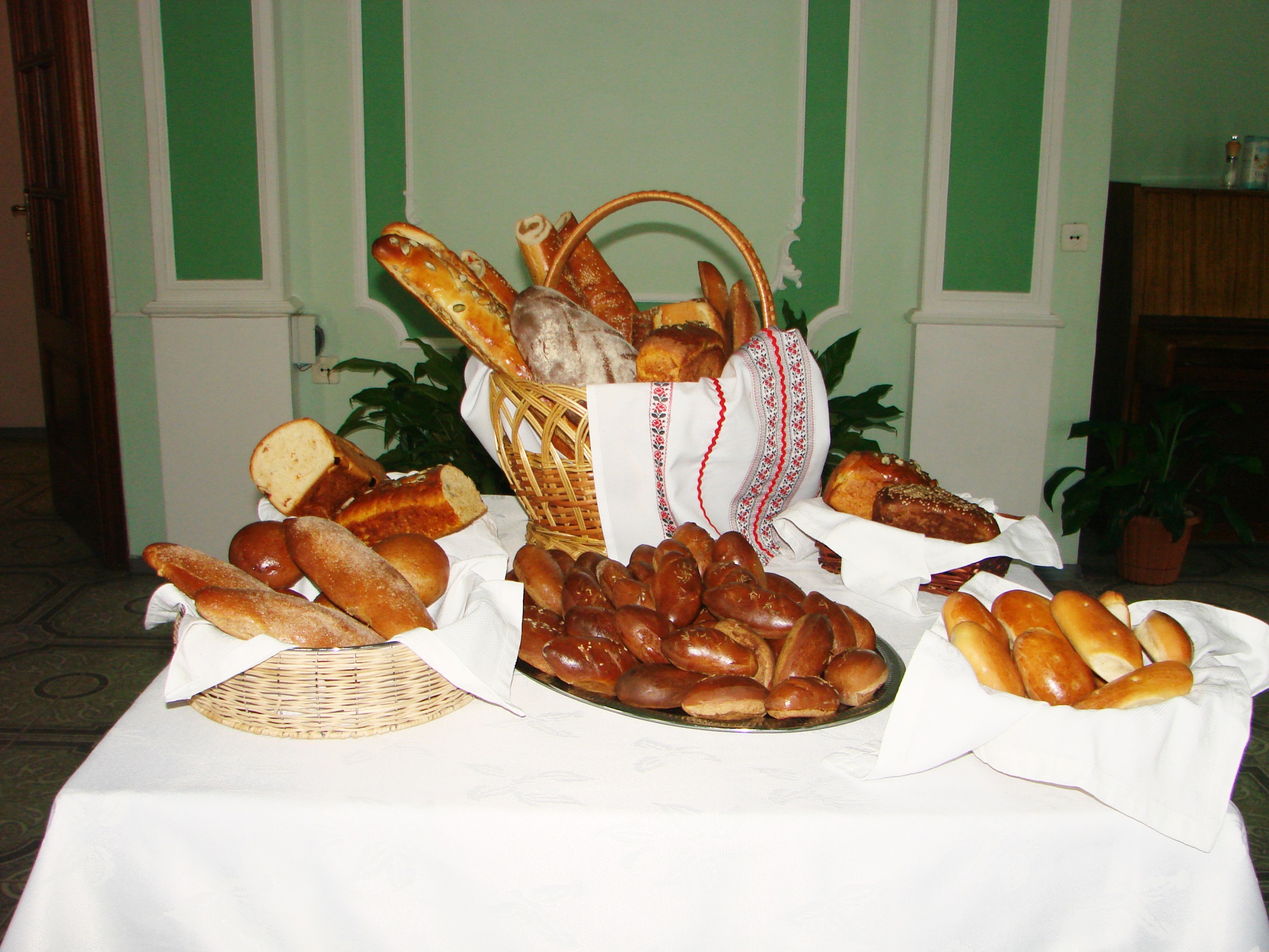 Всем известный диалог из кинофильма «Девчата»:
– Кем же ты сюда работать приехала.
– Поваром… Я Симферопольское кулинарное училище кончила…
Прототипом главной героини Тоси Кислицыной стала учащаяся РКИГ – Мария Смотрик (1956 г.).
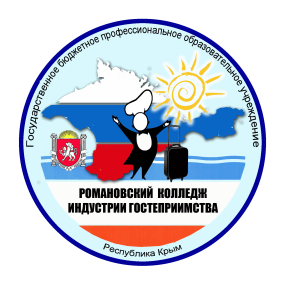 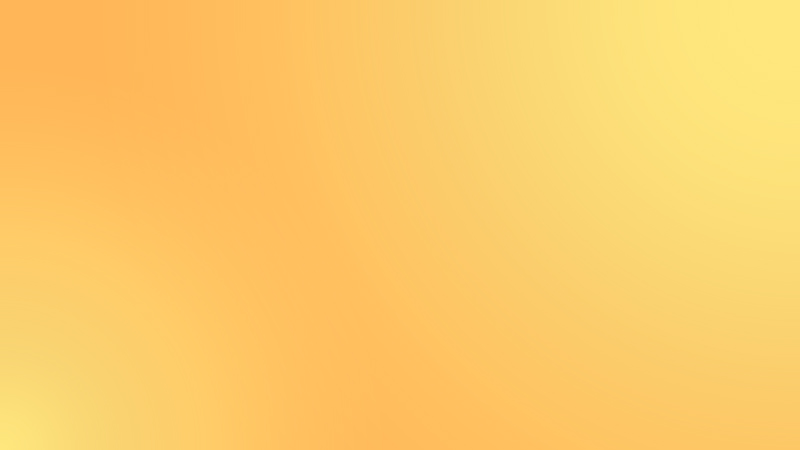 благодарю за внимание!
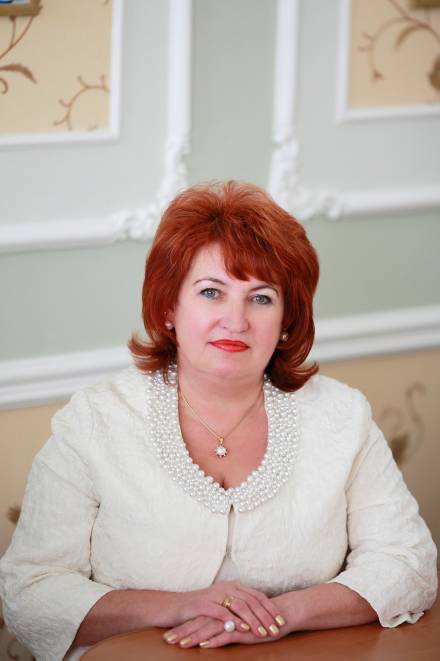 Пальчук
марина
www.rkig.edu.ru